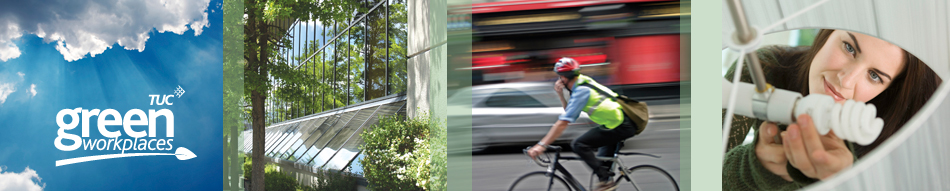 Green Unions at Work
Putting urban sustainable mobility into practice -examples from the UK
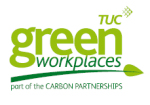 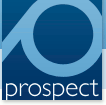 [Speaker Notes: Reporting mostly on the findings of the recent LRD report 
Green Unions at Work 2012 survey findings]
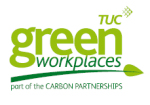 Contents
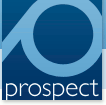 Confessions of a green workplace rep
Green unions at work 2012
Case study examples 
Benefits 
Conclusions
Resources
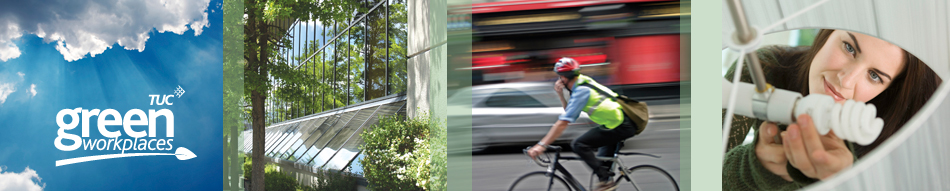 Confessions of a Green Workplace Rep
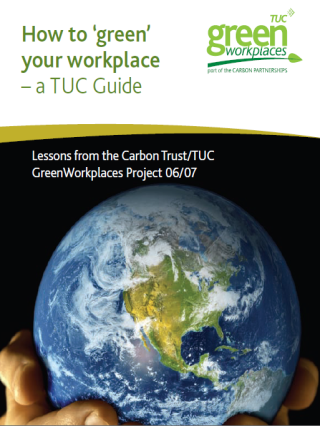 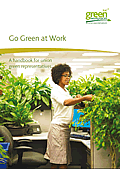 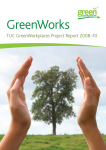 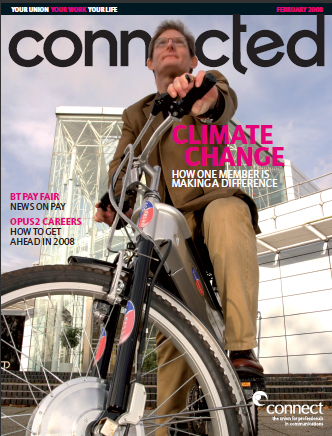 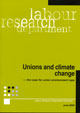 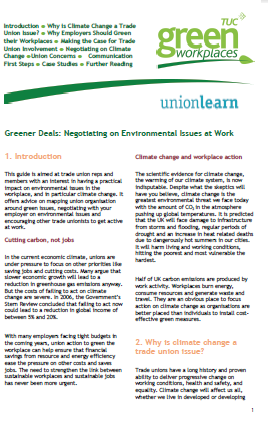 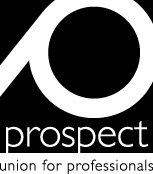 [Speaker Notes: The presence of green union reps is having a significant impact upon UK workplaces - encouraging a growing number of employers to adapt cost-saving energy efficiency measures and persuading colleagues to become more environmentally-aware at work.

Metaphore of GWP as the cyclist 
Cyclist = Green Workplace Rep, weaving his way nimbly through the heavy traffic
Bike = the union, helping to carry GWR from A to B in a safe and efficient manner
Helmet = the union protection
Ruck sack = armed full of facts, information, training, ideas and proposals]
Green Unions at Work 2012
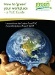 Top 5 comprehensive schemes for green travel






Home working
Green travel plans
Employer in-action
[Speaker Notes: 1,208 replies / All sectors / 
8% environment reps
Transport currently responsible for 
>25% of UK’s Carbon Emissions, & rising

a further 53% of employers have some measures in place for
tele/video conferencing and 
51% have some measures in place for providing secure cycle storage, lockers and showers. For example
Prospect reps at Scottish National Heritage Work say that the travel policy is guided by a travel hierarchy with employees fi rst having to consider video conferencing, followed by public transport and shared car use, while air travel is restricted to overseas trips except in exceptional circumstances. 
A UNISON rep at Hackney council says the council heavily promotes cycling and walking to work and offers a cycle to work scheme and cycling allowances for work trips at 20pence per mile.


a majority of respondents said that no action had been taken. 
79% said there was no training in eco-driving techniques- compared to 5% offering comprehensive schemes
76% said there were no subsidies for public transport use or any company transport - compared to 8% and 5% offering comprehensive schemes
Just under 70% said that no fleet hybrid, dual fuel vehicles had been purchased for their employer’s fleet - compared to 5% of employers who had a comprehensive scheme 
Even though season ticket loans for public transport passes makes it into the top five initiatives most likely to be part of a comprehensive scheme, - 62% said their employer did not provide any support for this.

Homeworking
There has been surprisingly little change in the percentage of employers offering working from home as a green initiative compared to 2009 — only 7% have a comprehensive scheme ( 6% in 2009).

Meanwhile 53% of employers do not offer it at all. In fact one rep from a large utility company said his employer was scaling back what was once a very extensive home working policy. More positively, at Rhondda Cynon Taf County Borough Council, UNISON reps explain
that a small amount of staff are working from home on a trial bases, and if successful it might be extended to other staff.

Green travel plans
Green travel plans, despite the tax-free benefi ts available, still had a low take-up with 51% of employers taking no action in this area. Only 12% of employers offer a comprehensive green travel plan scheme. 

Meanwhile a similar number of employers compared to 2009 do not provide a car pool/ car sharing scheme (49% in 2012 compared to 48% in 2009). However there has been an increase in the number of employers offering this initiative as part of a comprehensive scheme (14%, up 3% compared to 2009).

Overall comparison with the 2009 LRD survey shows that there has been no dramatic progress in the area of green transport and where there was progress it was primarily focused around cycling initiatives. 

When it came to comprehensive schemes, respondents were most likely to report an increase in the number of secure cycle storage, lockers and showers (up 7%) and loans for cycling equipment (up 5%). There was also a 4% increase in respondents reporting comprehensive schemes providing subsidies for cycling equipment and tele/video conferencing.

National Museums Liverpool’s Green Travel Plan
The National Museum of Liverpool (NML) has a Green Forum
for sustainability and environmental initiatives; managers,
staff and unions work together for the advancement of
sustainability across the organisation. It meets bi-monthly.
The Forum is responsible for monitoring the effectiveness of
the Green Travel Plan (details below) and communicates the
results, setting fi ve year sustainable transport targets.
The Green Travel Plan encourages staff and visitors to use
healthy transport modes.
Cycle purchase schemes: NML offers interest free loans for
the purchase of bicycles. They are also looking at extending
the benefi t with a tax-free ‘bikes for work’ scheme over the
next 12 months. This will involve a salary sacrifi ce scheme
which will allow employees to pay for a bicycle and associated
security and safety equipment via monthly salary deductions,
 Green unions at work 2012  19
Green transport
Union action on green transport
The survey contained many examples of union reps successfully
negotiating green transport initiatives based on their knowledge of
what would be well received by employees despite sometimes
encountering little support from the employer.
which will allow them to make savings on income tax and
national insurance.
Cycle parking: The provision of cycle parking on site takes
into account the Sustrans guidance (www.sustrans.org.uk) on
parking location, design and quantity. Showers and changing
facilities are provided for staff where possible.
Pedestrian routes: NML will work with Liverpool City Council
to ensure that pedestrians feel safe when walking to work.
Public transport
A major barrier to public transport use is the lack of
knowledge regarding public transport services, their times
and the areas that they serve. It is important that high quality
information is provided to ensure that lack of knowledge is not
a barrier for public transport use.
Information is available on the NML website and at the
venues. Public transport information will be available for all
staff on the Intranet, with a link to the Traveline journey
planner website. NML provides interest free loans for staff
wishing to buy season tickets.
Car Management Strategy
NML is investigating measures to encourage employees and
visitors to reduce single occupancy vehicle trips.
NML has no dedicated public car parking at any of its public
venues, and NML offers no free staff car parking.
Car Share: Merseyside TravelWise operates a free car share
database for people living in the Merseyside area. The
database is available at www.merseycarshare.org and allows
users to enter their journey origin and destination as well as
other relevant information such as preferences for potentia
The survey - Green unions at work 2012 - contains many powerful evidence of where unions are making a huge contribution to the carbon footprints of their workplaces as you will hear. 

Reps working for a weapons manufacturer have successfully lobbied for the installation of showers for cycling colleagues and parking spaces for car sharers. 
CWU reps at mail distributor Parcelforce have encouraged the firm's management to buy greener vehicles. 

'Despite the tough economic times and concerns about jobs, unions are committed to doing what they can to encourage greener ways of working and hasten the move to a green economy.
'Unions are perfectly placed to make a real difference at work when it comes to issues of a green variety - both to managers and to their colleagues. Whether it's simply getting colleagues to turn out the lights before going home or persuading the management of their organisations to switch to greener energy suppliers, unions are showing that they are driving the move towards more environmentally-friendly attitudes at work.'

The survey results are published in Green unions at work which is available from TUC Publications.

The TUC's 2012 green workplaces survey was carried out by the Labour Research Department earlier this year. A total of 1,208 responses from TUC-affiliated unions were received, representing public and private sector workplaces across the UK.]
Case study examples
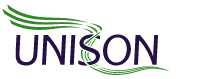 Bristol City Council
60+ drivers
Eco-driving project
10% fuel efficiency
Facilities time agreement 
£350 per van per annum saving
Driver safety & well-being
www.greenworkplacessouthwest.org.uk
National Museums Liverpool
Green travel plan 
Cycle purchase
Cycle parking
Public transport
Car management strategy
Car share
www.liverpoolmuseums.org.uk
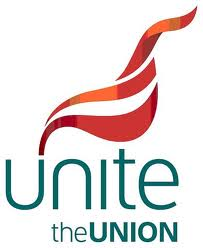 Felixstowe Port
Recognition for environment rep
Joint Management – Union environment board 
Seat at Travel Steer Group
EV, bike, walk & car share events
Green workplace network 

www.strongerunions.org
Adastral Park
Award winning
Union carbon club
Environment days & talks
Representation with H&S
Union rep = Travel Plan Manager
Established regional travel forum
www.grassroutes.info
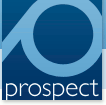 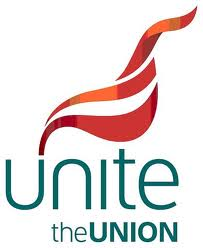 [Speaker Notes: Bristol City Council – 
The Only council with written agreement for time off for green reps
www.greenworkplacessouthwest.org.uk 
4 environmental projects, including eco-driving (cost saving was substantial)
which will allow them to make savings on income tax and national insurance.
Cycle parking: The provision of cycle parking on site takes
into account the Sustrans guidance (www.sustrans.org.uk) on
parking location, design and quantity. Showers and changing
facilities are provided for staff where possible.
Pedestrian routes: NML will work with Liverpool City Council
to ensure that pedestrians feel safe when walking to work.
Public transport
A major barrier to public transport use is the lack of
knowledge regarding public transport services, their times
and the areas that they serve. It is important that high quality
information is provided to ensure that lack of knowledge is not
a barrier for public transport use.
Information is available on the NML website and at the
venues. Public transport information will be available for all
staff on the Intranet, with a link to the Traveline journey
planner website. NML provides interest free loans for staff
wishing to buy season tickets.
Car Management Strategy
NML is investigating measures to encourage employees and
visitors to reduce single occupancy vehicle trips.
NML has no dedicated public car parking at any of its public
venues, and NML offers no free staff car parking.
Car Share: Merseyside TravelWise operates a free car share
database for people living in the Merseyside area. The
database is available at www.merseycarshare.org and allows
users to enter their journey origin and destination as well as
other relevant information such as preferences for potential
car sharers.

Union action on green transport 

The survey contained many examples of union reps successfully negotiating green transport initiatives based on their knowledge of what would be well received by employees despite sometimes encountering little support from the employer. 

Prospect reps at a scientific centre in Scotland have secured cycle shelters. 
UNISON reps at EDF energy explain that environment reps organise annual ‘Cycle Surgeries’ which involves a local charity cycle campaigner visiting the office to MOT bikes and offer cycling tips and freebies. 
Prospect reps working for a weapons manufacturer saw that shower facilities were installed for cyclists and the creation of dedicated parking for car sharers. 
GMB rep in local government describes how the union successfully campaigned for a cycle scheme and a shared driving scheme.
Prospect reps at a utility company were pivotal in the introduction of a shuttle bus for employees, while a 
PCS rep explained how the union negotiated increases in subsidies for public transport use when the employer relocated to an area that meant increased travel for many employees.
Unite rep at software company has had great success in pushing telephone conferencing or video conferencing over travel.
CWU reps working for mail distributor Parcelforce have pushed for the purchasing of greener vehicles. 
PCS green rep at DWP is working with other reps in the branch to hold an event to promote more car sharing and other public transport.
GMB rep At a recycling company a says that management is looking at using cooking oil for fuel, following an employee’s suggestion.

Problems with green transport initiatives
The way these schemes are implemented have to be sensitive to employees’ needs and if not done in proper consultation this can lead to conflict, as a UCU rep in the Midlands explains: 

“We have a new travel plan based on a permit scheme but this does not apply to management, the result is that rank and file staff are facing unaffordable transport costs but management are exempt from the scheme.”

A Unite rep in the NHS transfusion service explains that there is astruggle to promote cycling due to limited cycle parking and almost no shower facilities and no changing facilities at all while 
a Unite rep at a building services company complains that the cheapest vehicles are chosen regardless of energy use. 
FBU rep explains that due to budget restrictions a popular cycling scheme that has run for a number of years is now on hold]
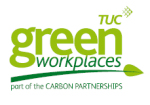 Benefits
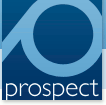 Employee
Employer
More sustainable options
Convenience is #1 factor
Reduced personal expenses
When applied fairly
Job security
Healthier 
physically & mentally
More engaged 
Learning & development
Better environment
Leading by example
Cost savings
Co2 & energy reduction
Tax incentives
Better productivity
Reputational value
Healthy industrial relations
[Speaker Notes: Need to be applied fairly   e.g. Pay to park at work affects low wage earners , Ipswich hospital, consultants free 

Making the case for trade union involvement

The Carbon Trust estimates that most businesses could easily save between 10 per cent and 20 per cent of their energy costs through simple low-cost or even cost-free measures. 
To do this, workers on the ground must be involved. 
Staff will not be able to deliver changes if they don't understand and support the reasons why they are being introduced. 
The TUC's GreenWorkplaces projects demonstrate that employers need to see unions as part of the solution. Union involvement can lead to business benefits through improved environmental performance. 
To find out more, visit the British Museum case study at www.bis.gov.uk/files/file51155.pdf

HMRC Fact Sheet for employers setting up Green Travel Plans
Where an employer helps employees to get to and from work, such as by providing petrol or season tickets, these benefits are normally taxable. 
But there is no tax or NICs to pay if an employer offers:
free or subsidised work buses
subsidies to public bus services
cycles and safety equipment made available for employees
workplace parking for cycles and motorcycles.
www.hmrc.gov.uk/green-transport/travel-plans.htm]
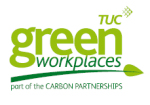 Conclusions
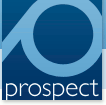 Travel & transport have mutual benefits
Employee commute & business / fleet travel
Need to reduce co2 levels

Need for employee involvement
Time to carry out audits & surveys
Time off for training
Right to establish a joint environment forum
Needs to be managed with fairness & sensitivity

Unions can provide learning & support
training, conferences, resources & networks
[Speaker Notes: 1. Travel & transport affect both the employee, employer and environment

2. Fundamental issue for green reps to have the same essential rights as H&S reps

3. Unions can provide the resources and support to help green reps in the workplace]
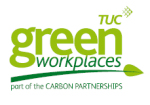 Resources
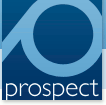 TUC Green Unions at Work 2012 
www.tuc.org/workplace
Going Green in the Workplace Guidebook
Suggested travel plan survey 
Suggested transport checklist
Case studies and other examples
Other relevant resources
Extensive notes with these slides

Andrew.Cassy@bt.com, Travel Plan Manager
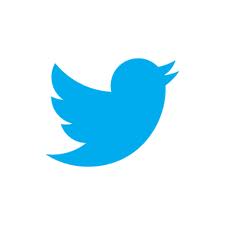 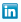 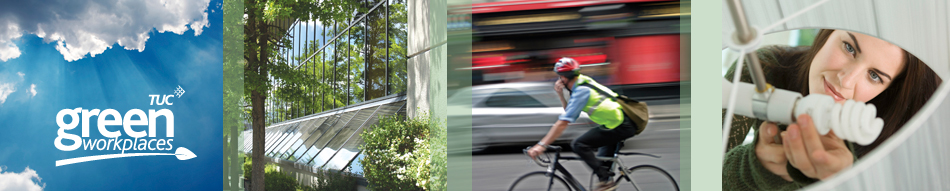 Green Unions at Work
Putting urban sustainable mobility into practice -examples from the UK
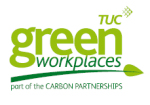 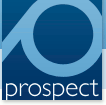 [Speaker Notes: Reporting mostly on the findings of the recent LRD report 
Green Unions at Work 2012 survey findings]